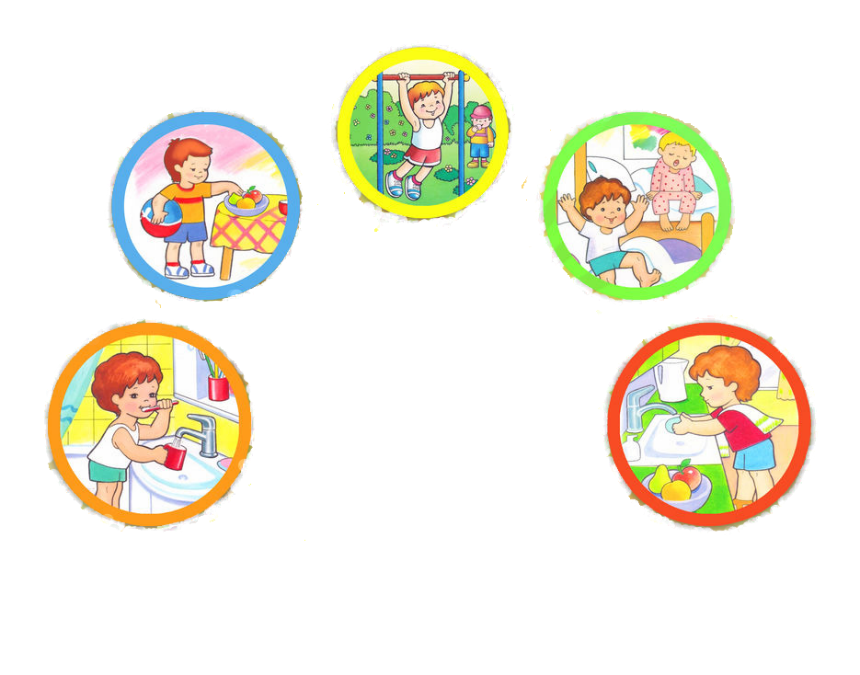 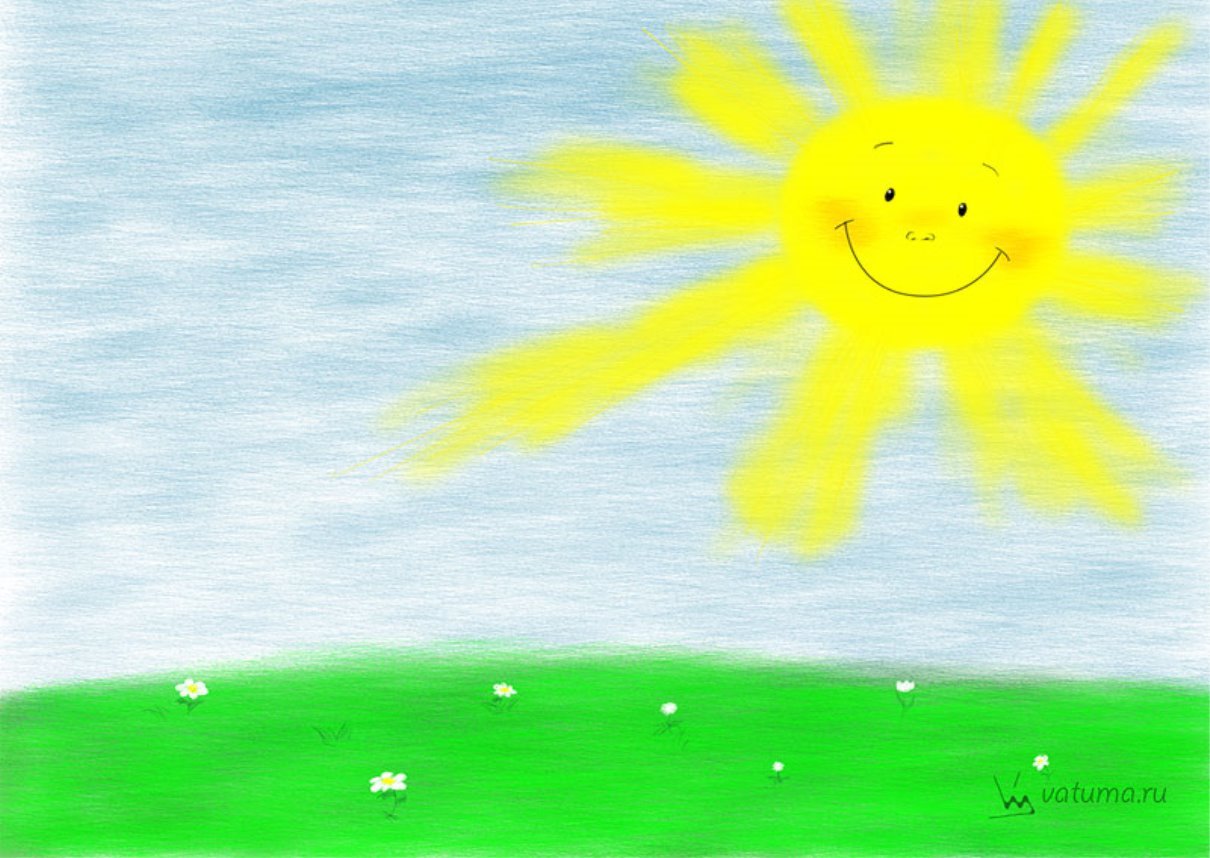 Муниципальное бюджетное дошкольное образовательное учреждение  детский сад общеразвивающего вида «Родничок» с. Верхопенье Ивнянского района Белгородской области
Быть здоровыми 
хотим!
Воспитатель: 
Стативко Е.А.
Быть здоровыми хотим!
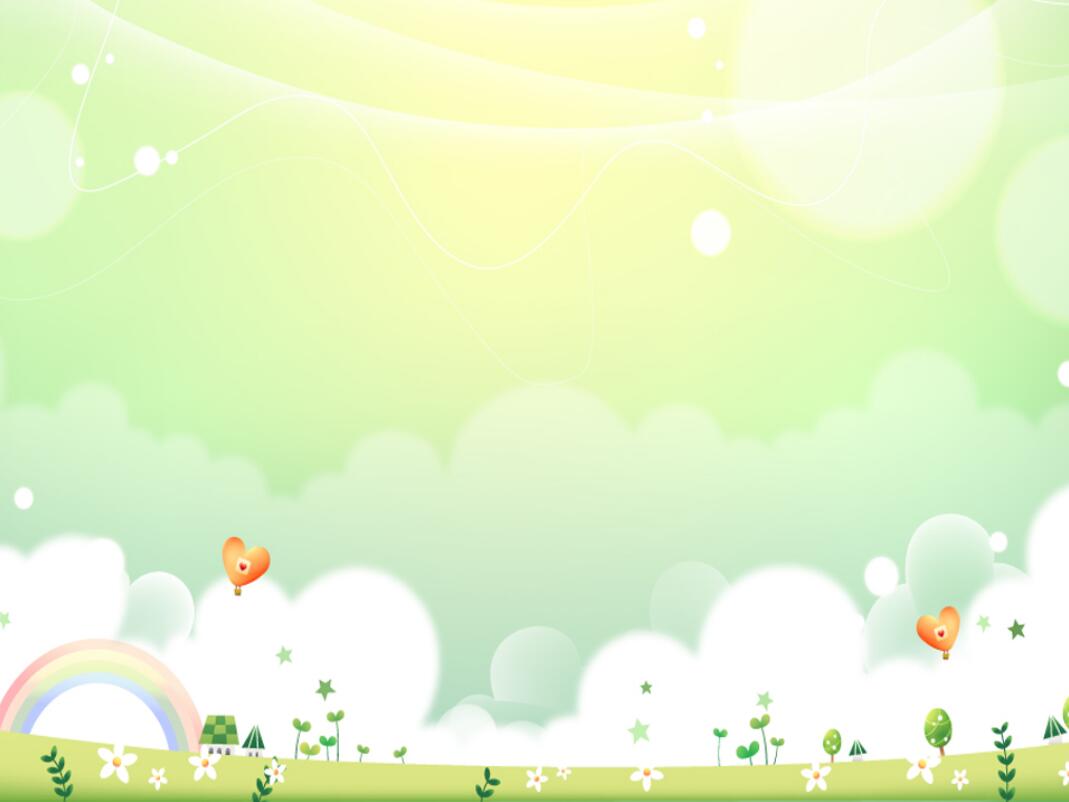 Чистота-залог здоровья
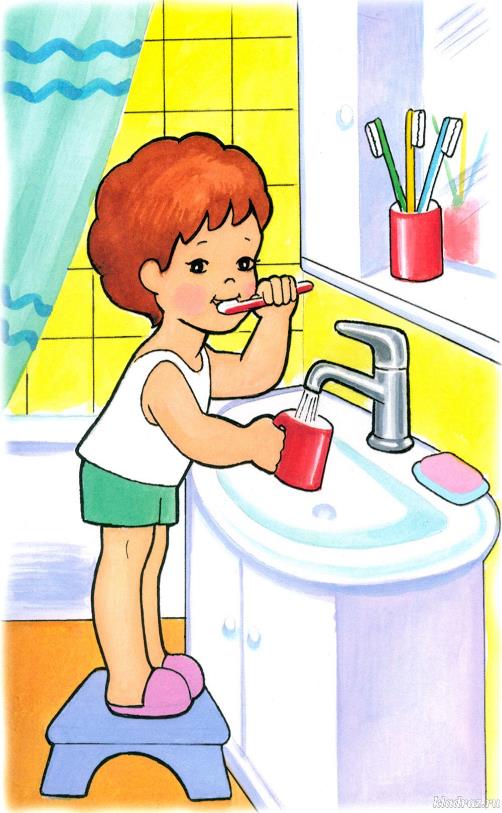 Зубы — как цветы на грядке 
Помни! И без лишних слов Содержи их все в порядке - Садовод своих зубов
Руки с мылом надо мыть,                                                Чтоб здоровенькими быть.                                            Чтоб микробам жизнь                            не дать,                                                                      Руки в рот не надо брать
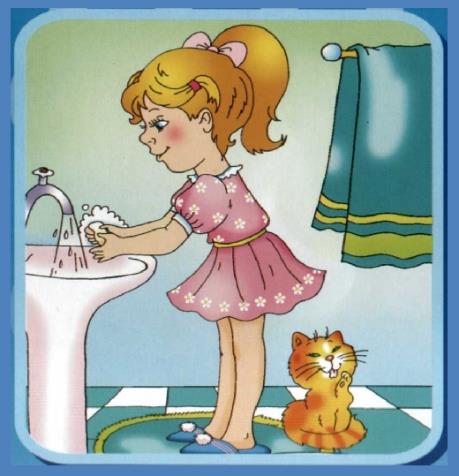 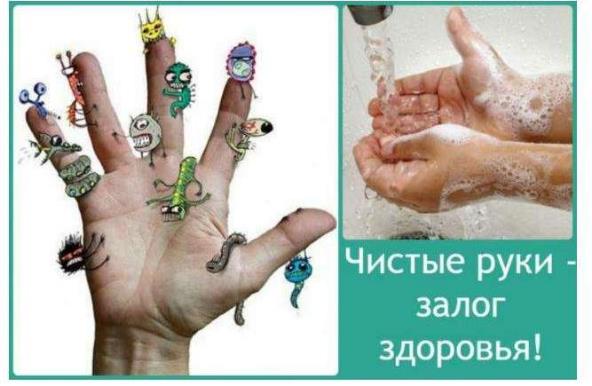 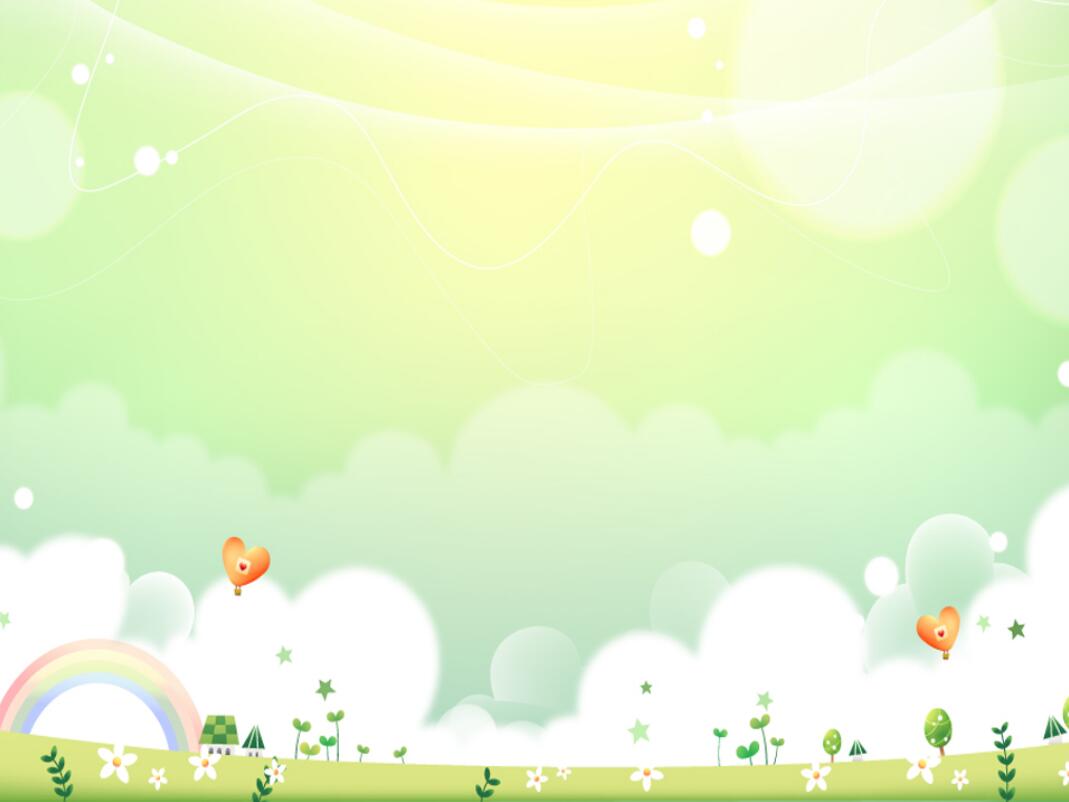 Занятия физкультурой
Чтоб здоровым, крепким быть, Надо развиваться. И для тела и души спортом заниматься.
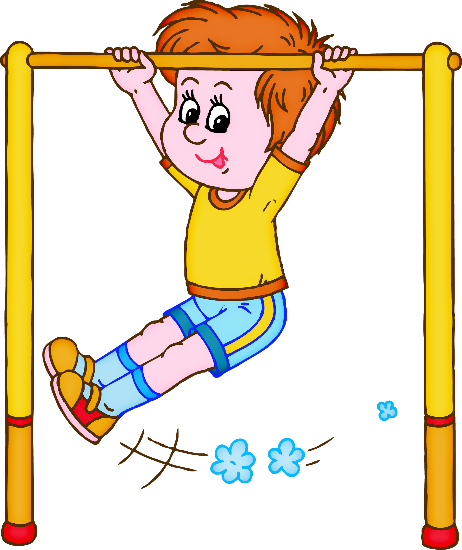 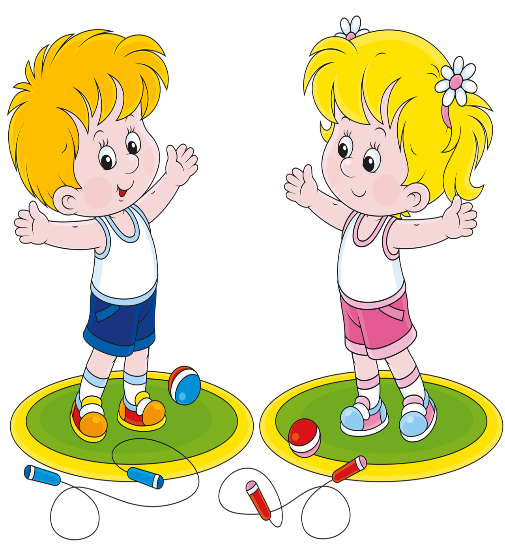 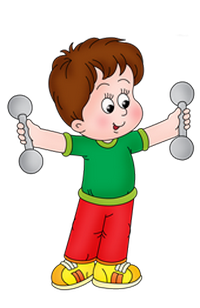 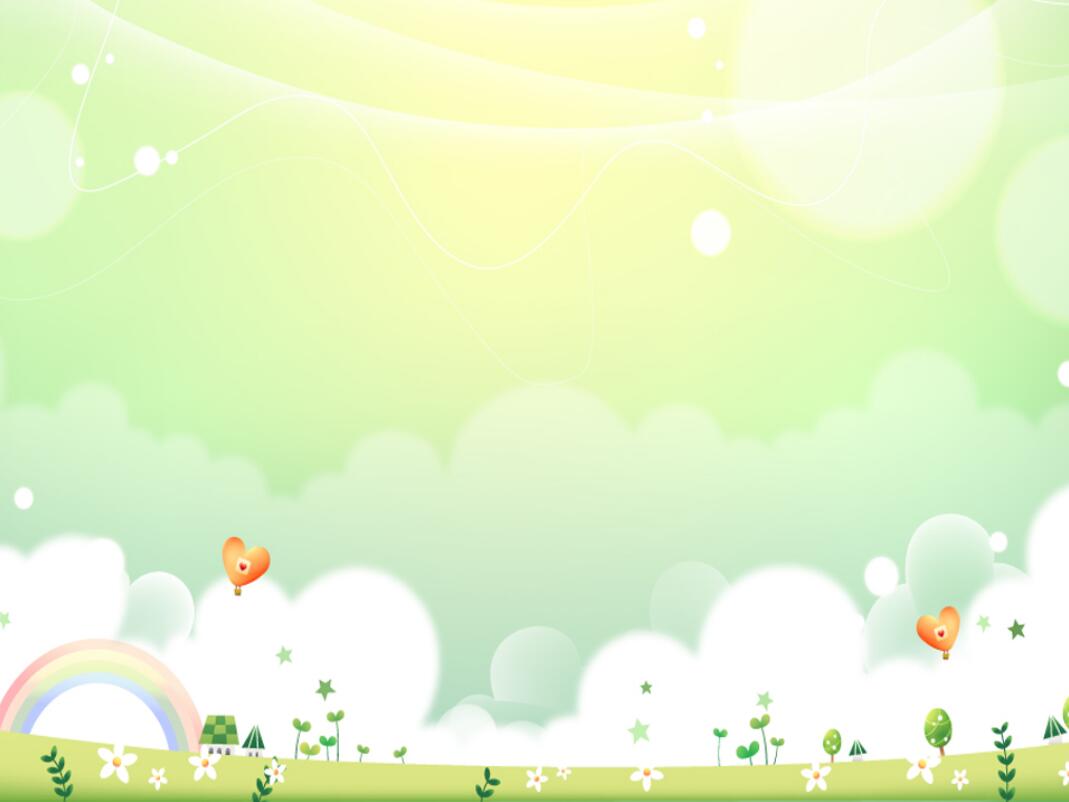 Закаливание и свежий воздух
По утрам ты закаляйся,                       Водой холодной обливайся. Будешь ты всегда здоров.                   Тут не нужно лишних слов.
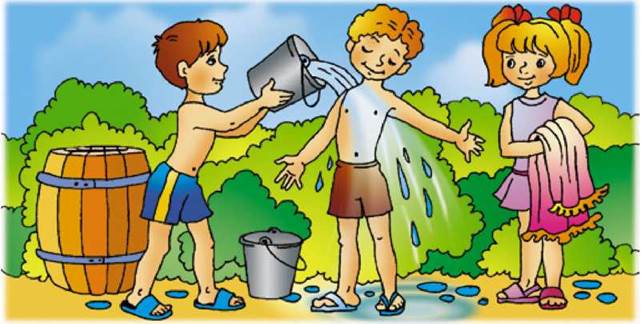 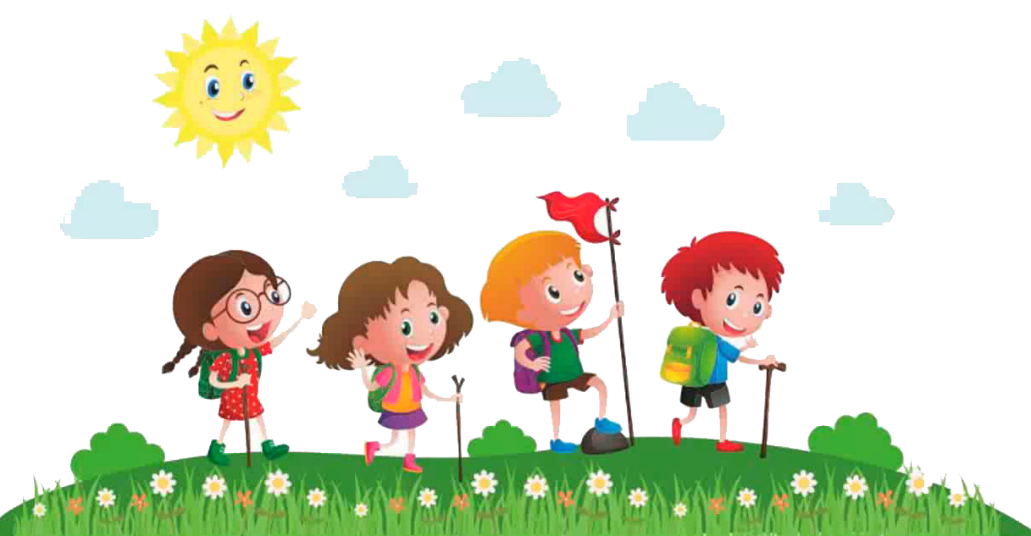 Чтоб всегда здоровыми быть, Нужно нам в поход ходить. На природе отдыхать. Свежим воздухом дышать.
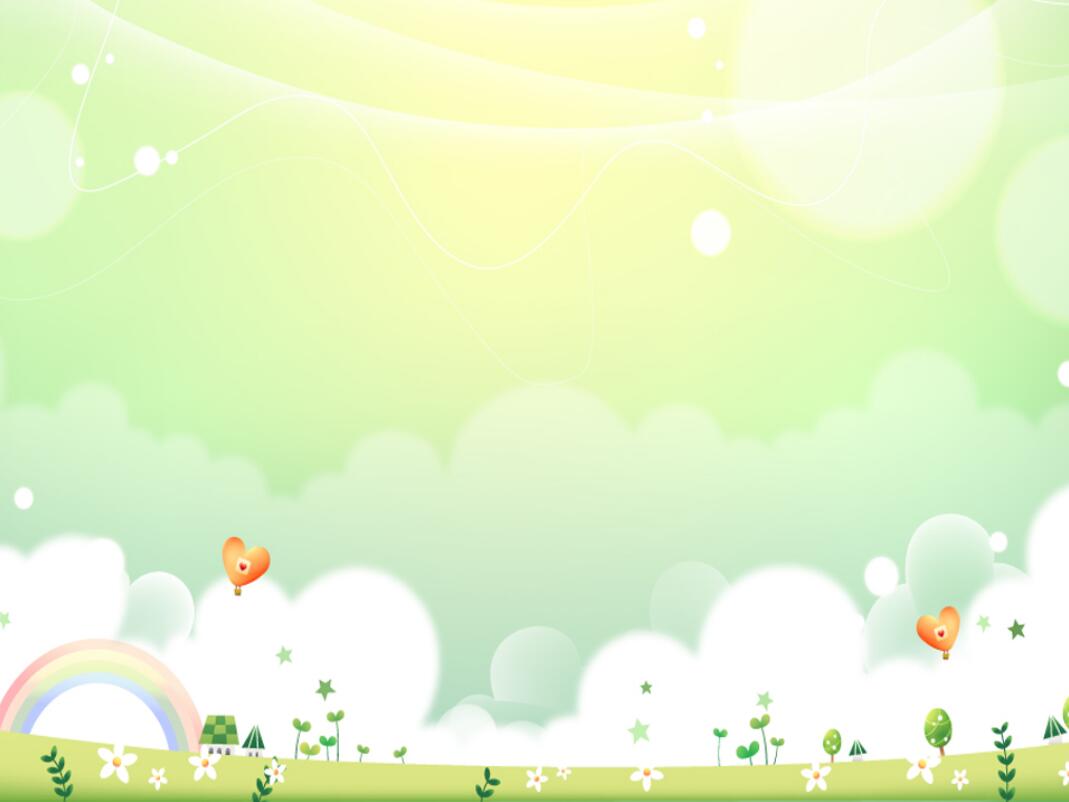 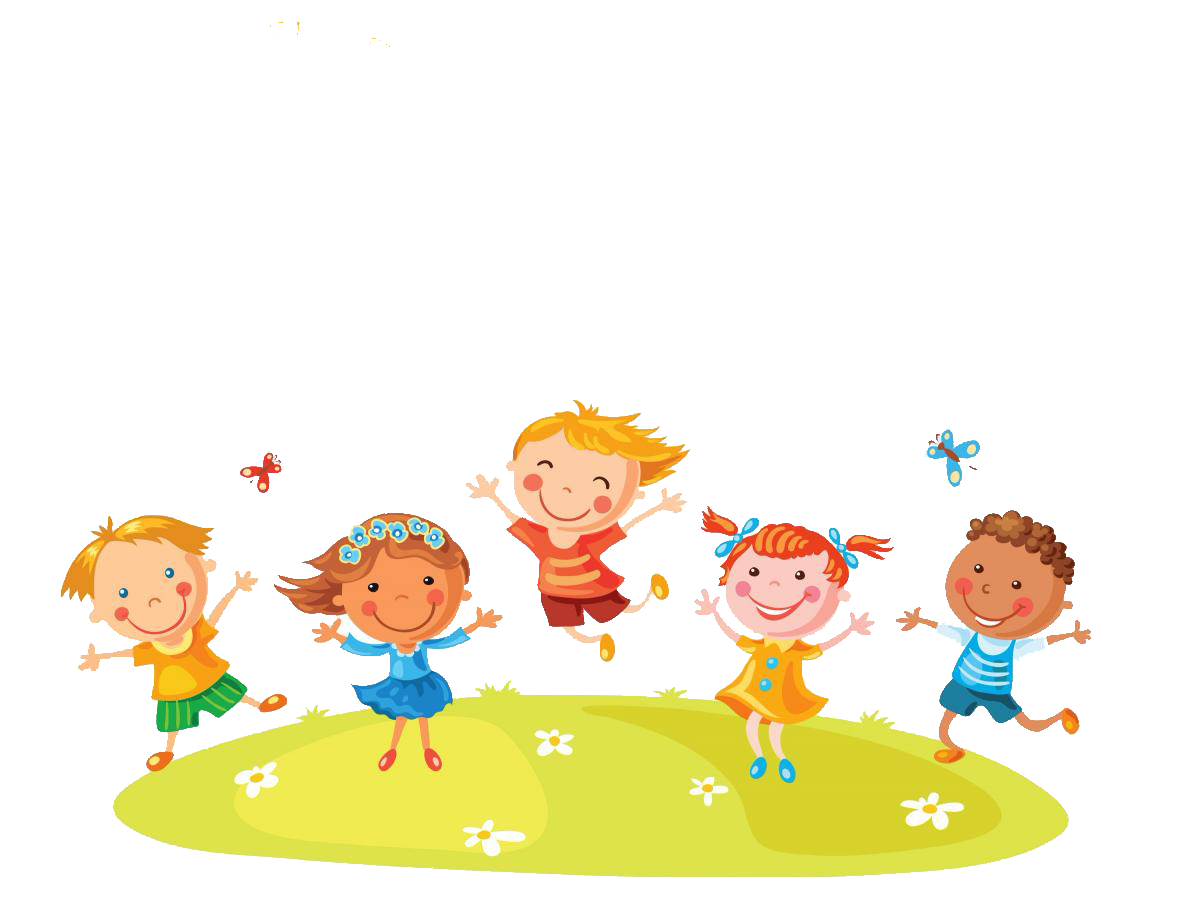 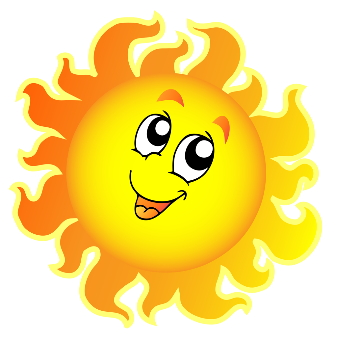 Солнце, воздух и вода — Наши лучшие друзья.                           С ними будем мы дружить, Чтоб здоровыми нам быть.
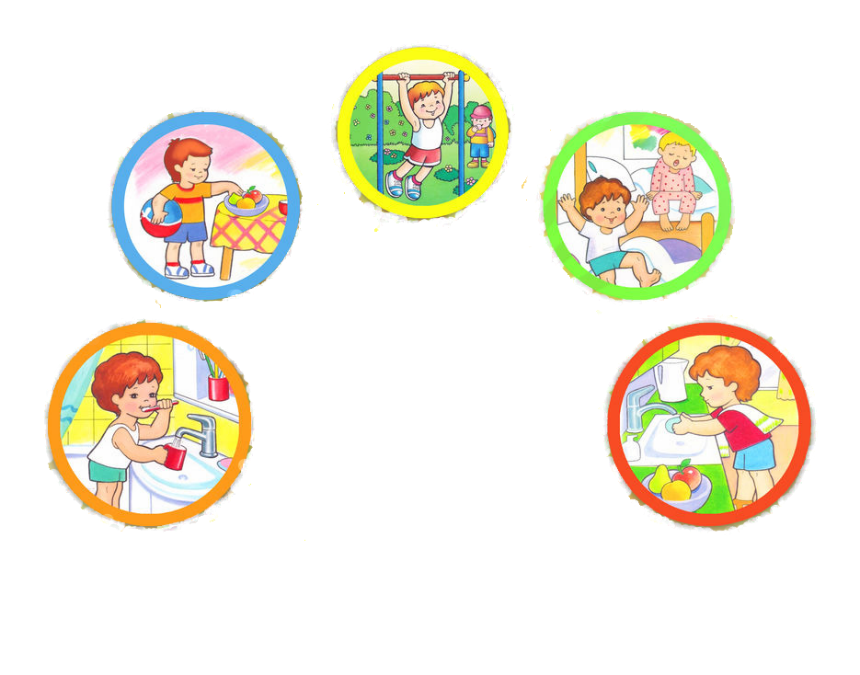 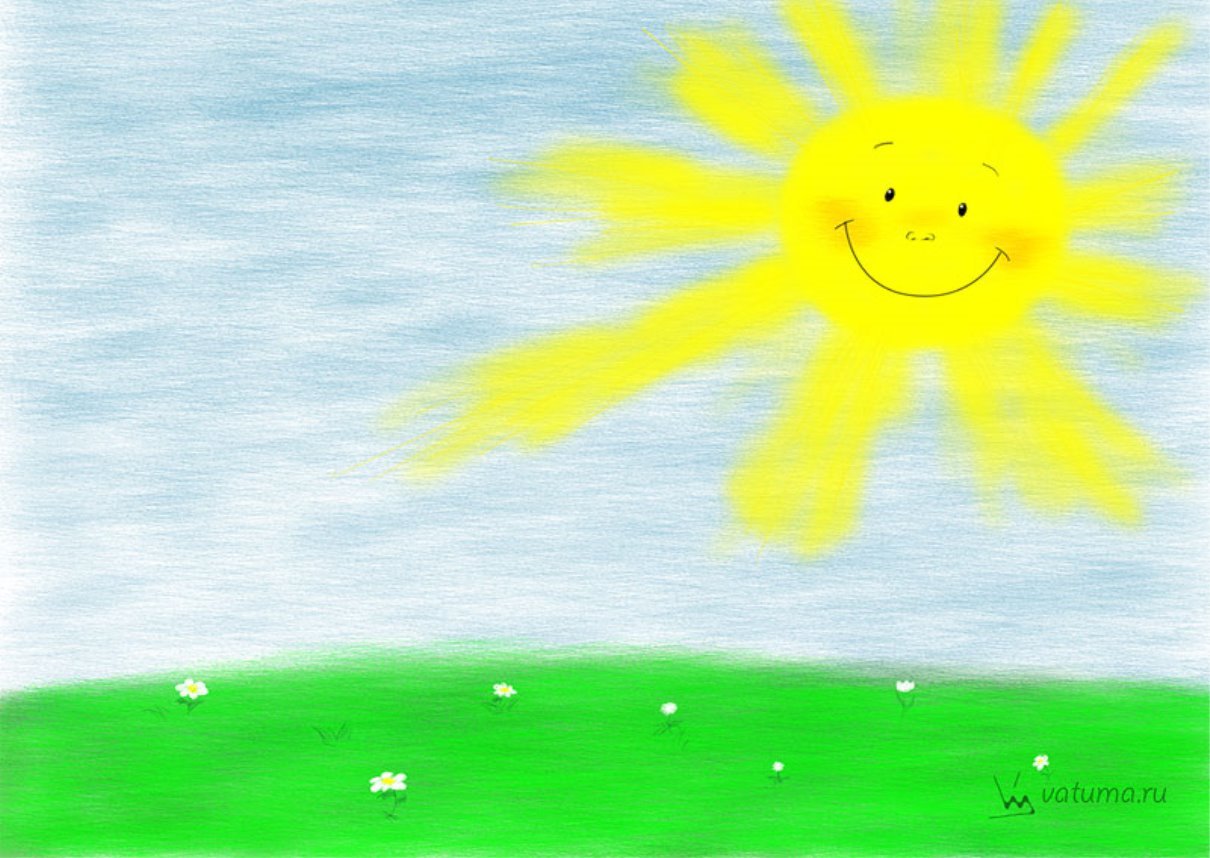 Быть здоровыми 
хотим!
Быть здоровыми хотим!